Kostol
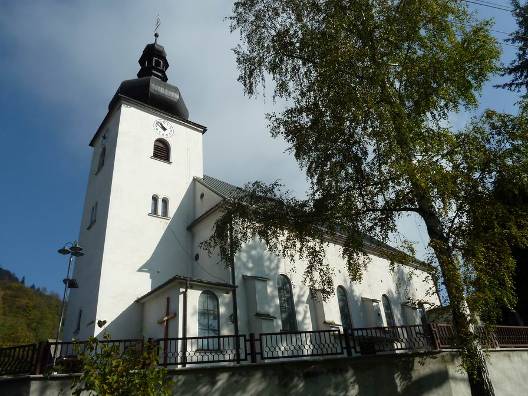 Veža
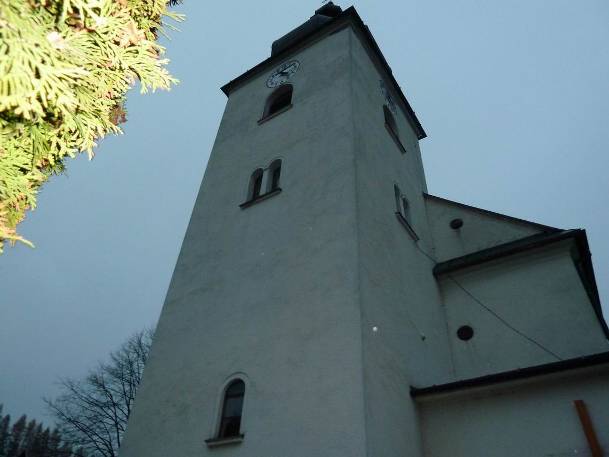 Zvony
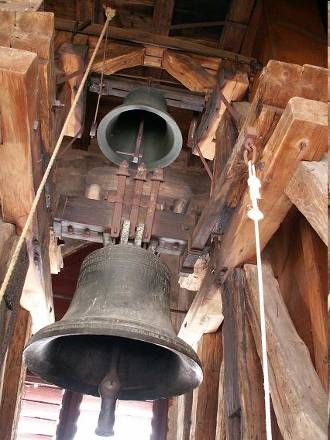 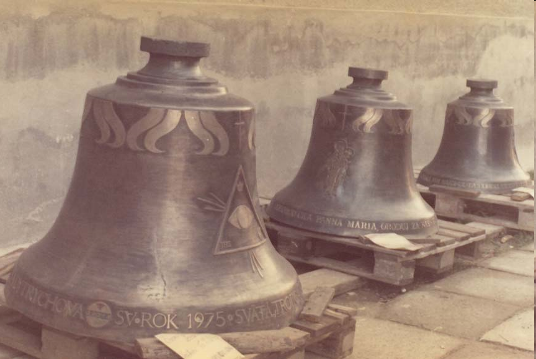 Predsieň kostola (pitvorec)
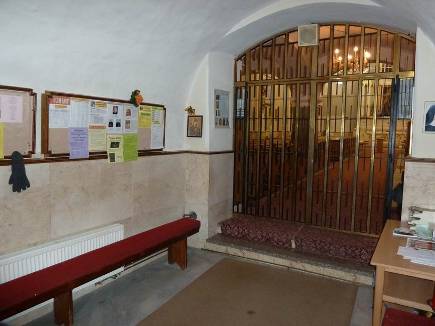 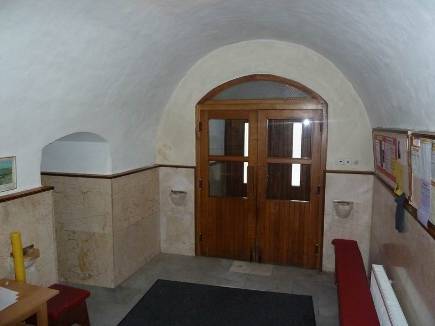 Svätenička
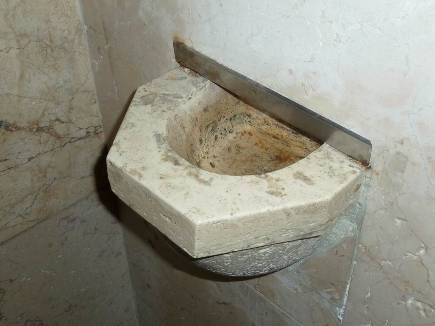 Loď kostola
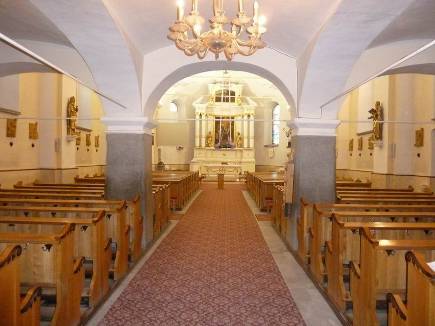 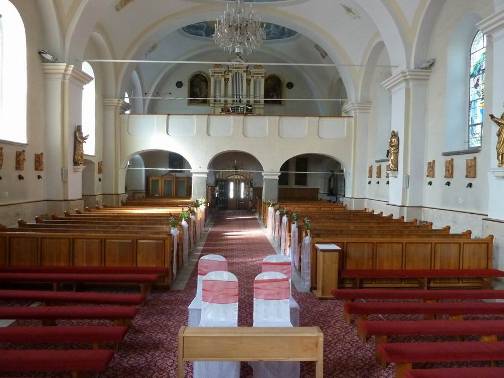 Lavice
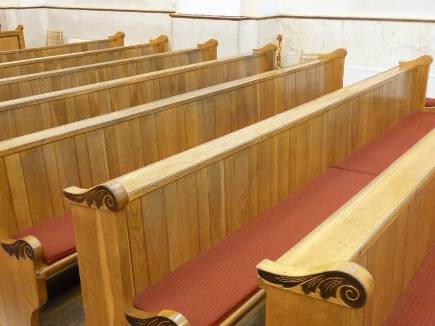 Spovednica
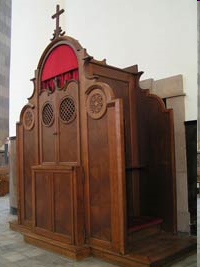 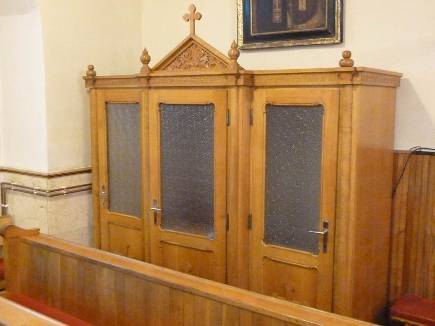 Krížová cesta
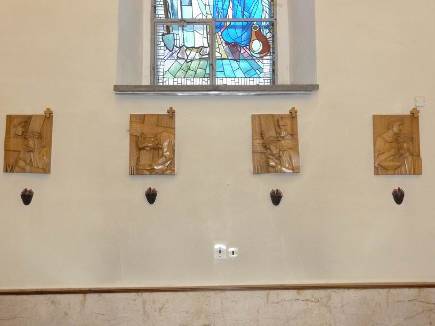 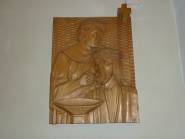 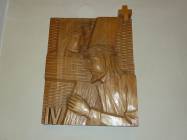 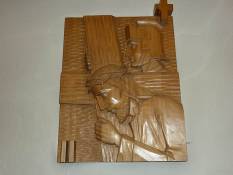 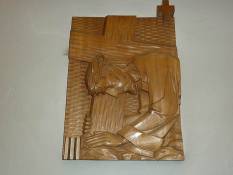 Konsekračné kríže
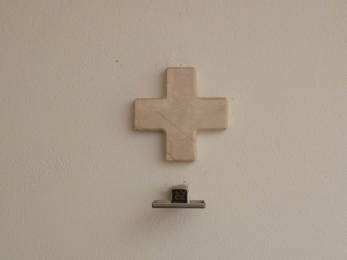 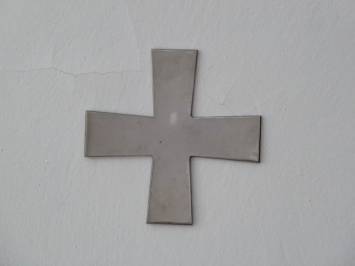 Bočný oltár
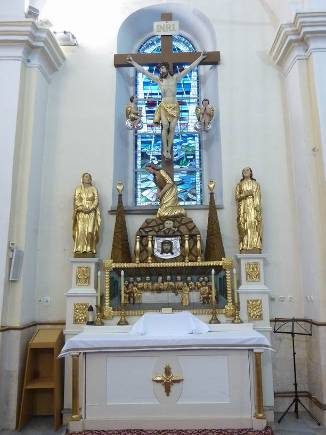 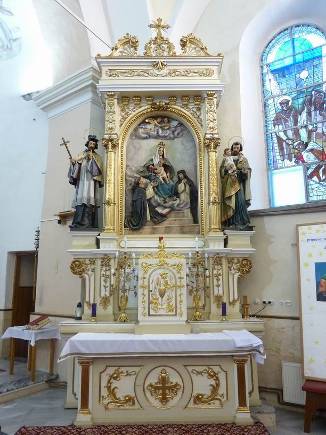 Sochy a obrazy
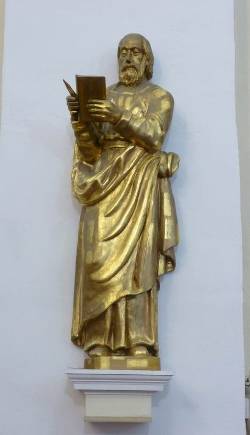 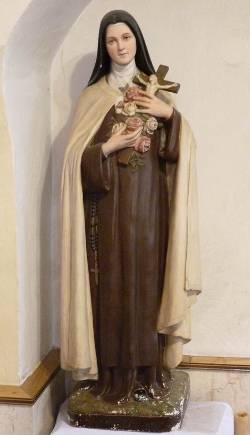 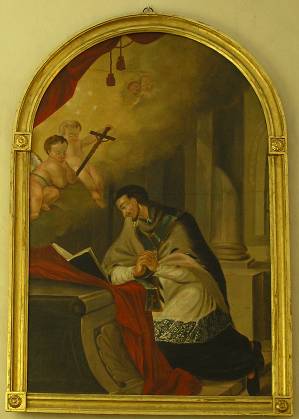 Chórus
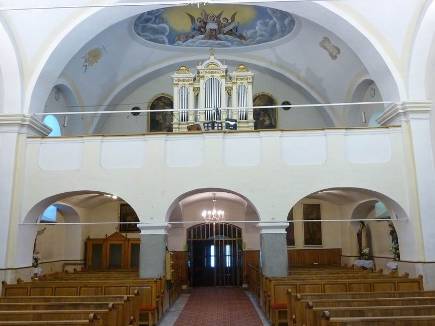 Organ
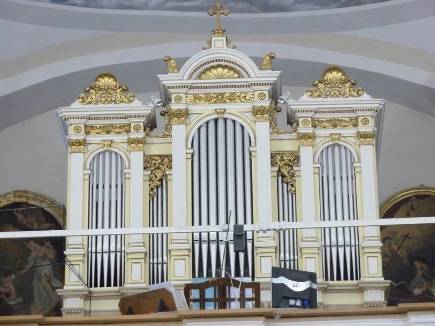 Svätyňa (presbytérium)
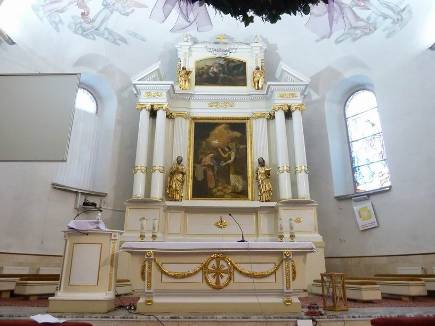 Oltár (obetný stôl)
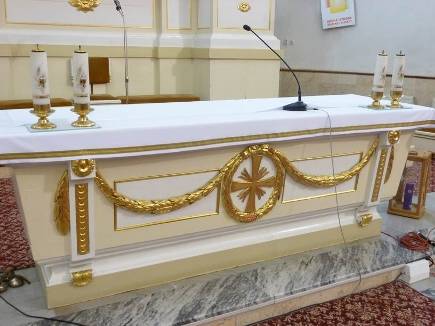 Hlavný oltár
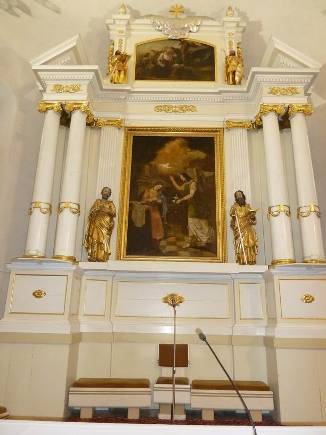 Ambona
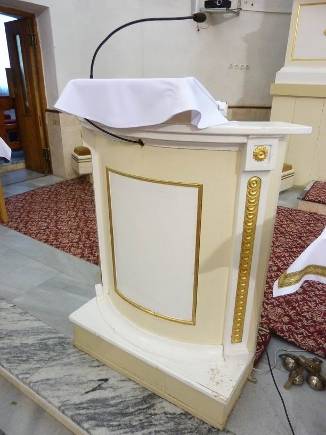 Sedes
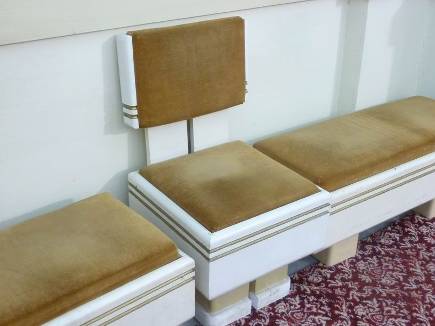 Svieca
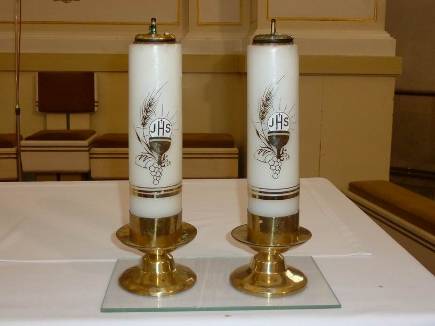 Večné svetlo
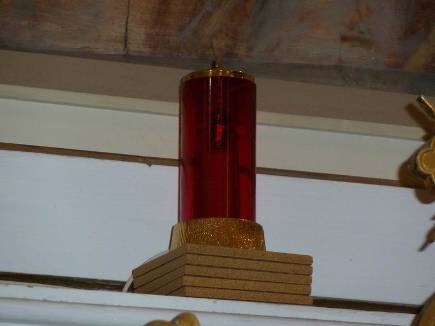 Svätostánok (Tabernakulum)
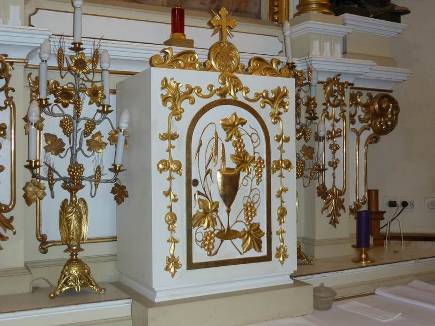 Abak
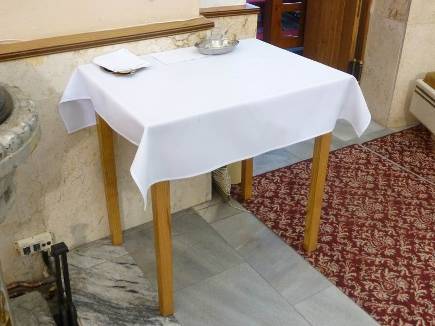 Stolík na obetné dary
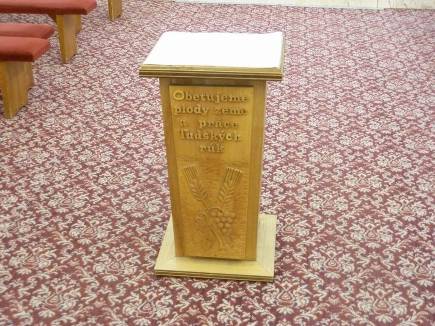 Stolík na knihy
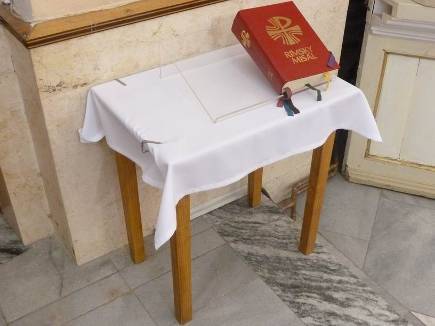 Stojan na misál (pulpit)
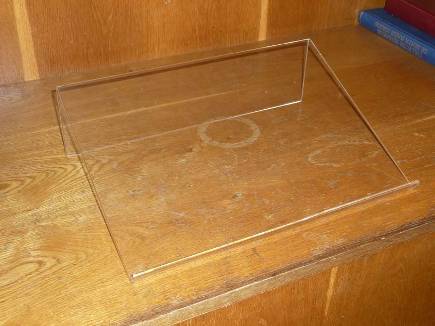 Paškál
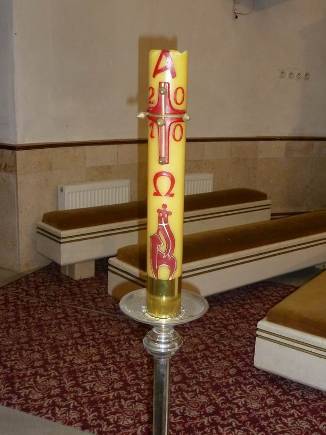 Krstiteľnica
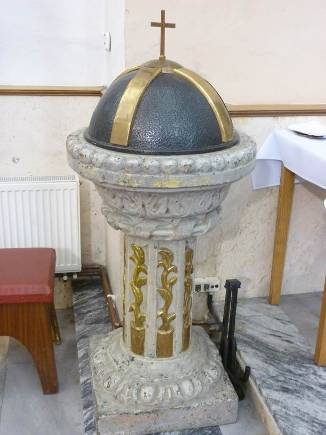 Kríž (procesiový, oltárny,...)
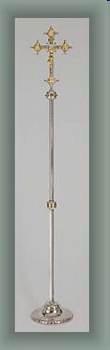 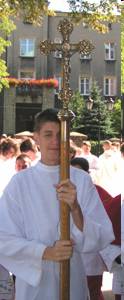 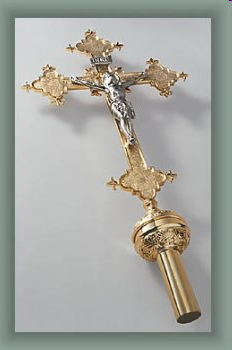 Zvončeky
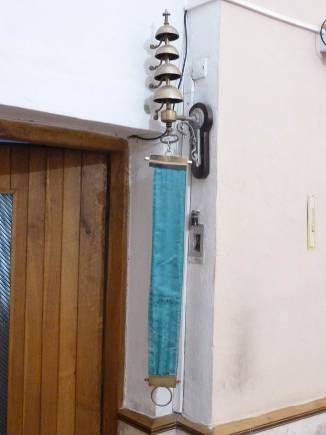 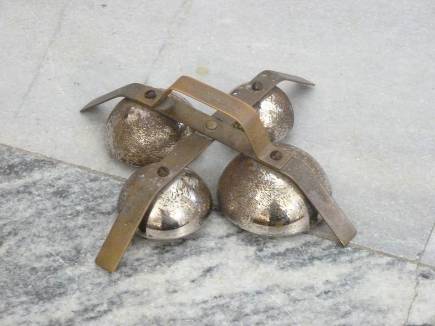 Sakristia
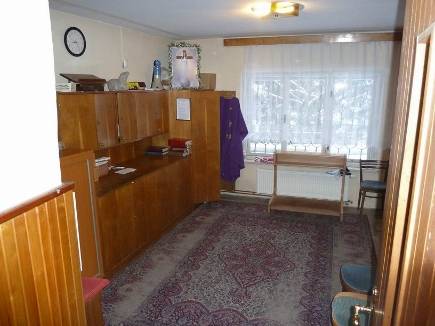 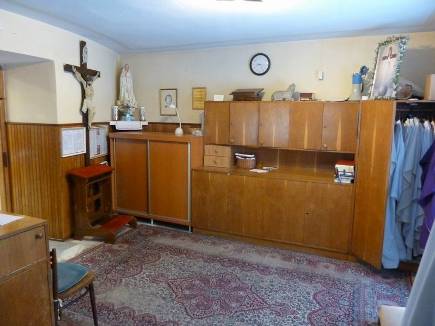 Kľakadlo
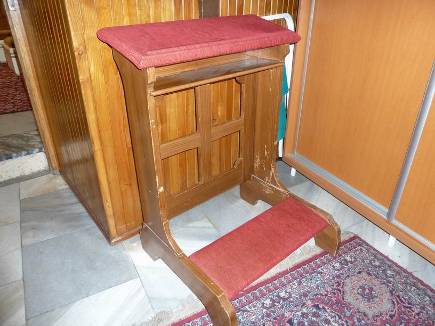